Year 2 | Week 8 | Day 1
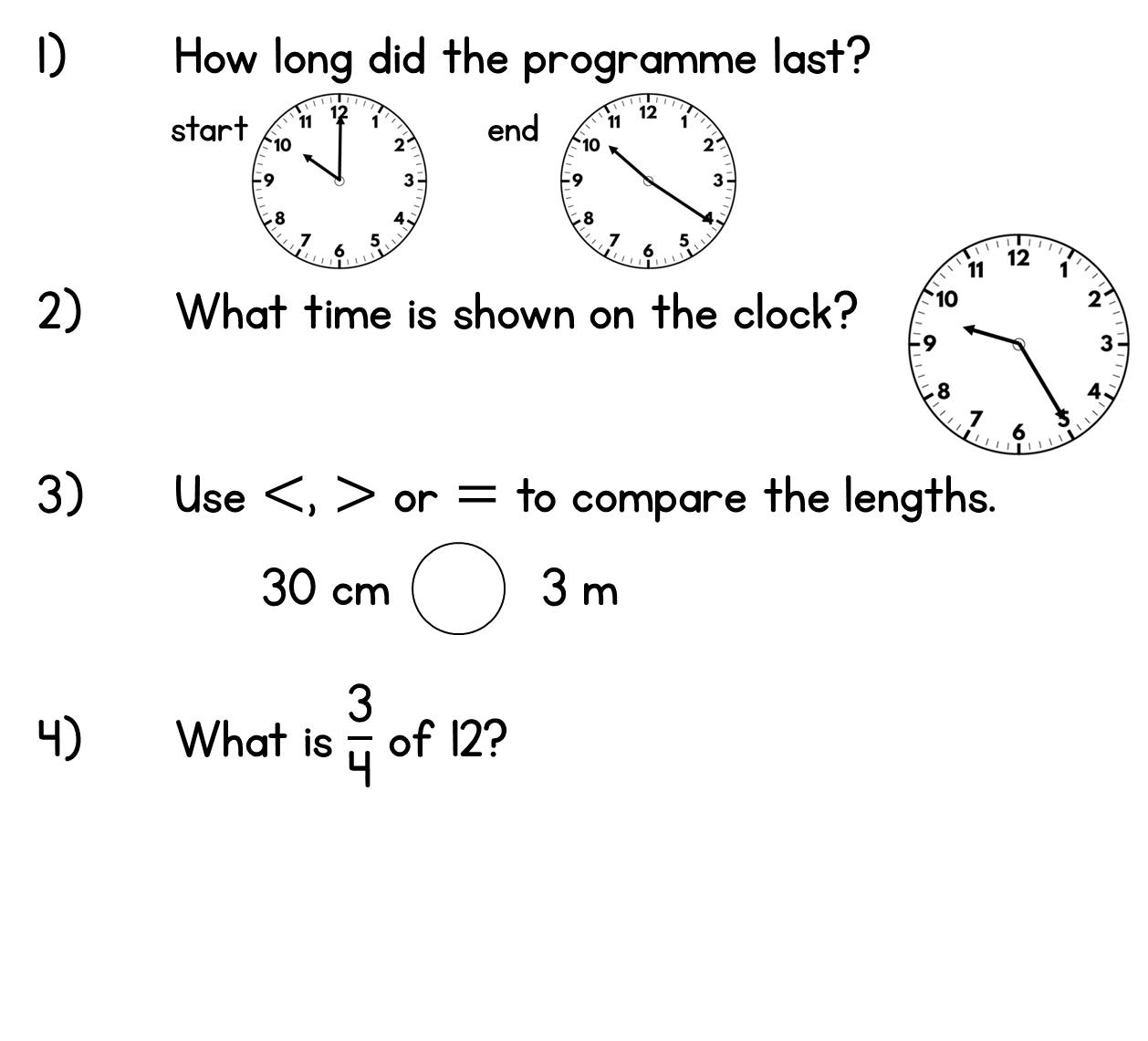 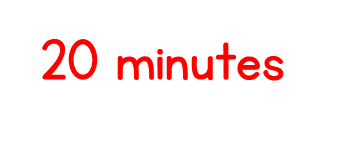 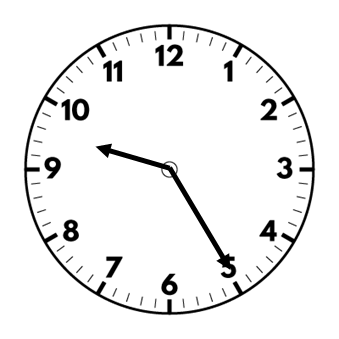 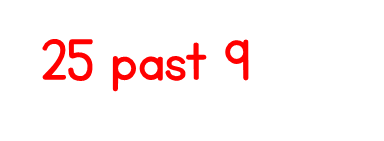 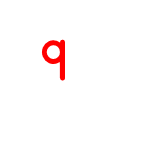 Year 2 | Week 8 | Day 2
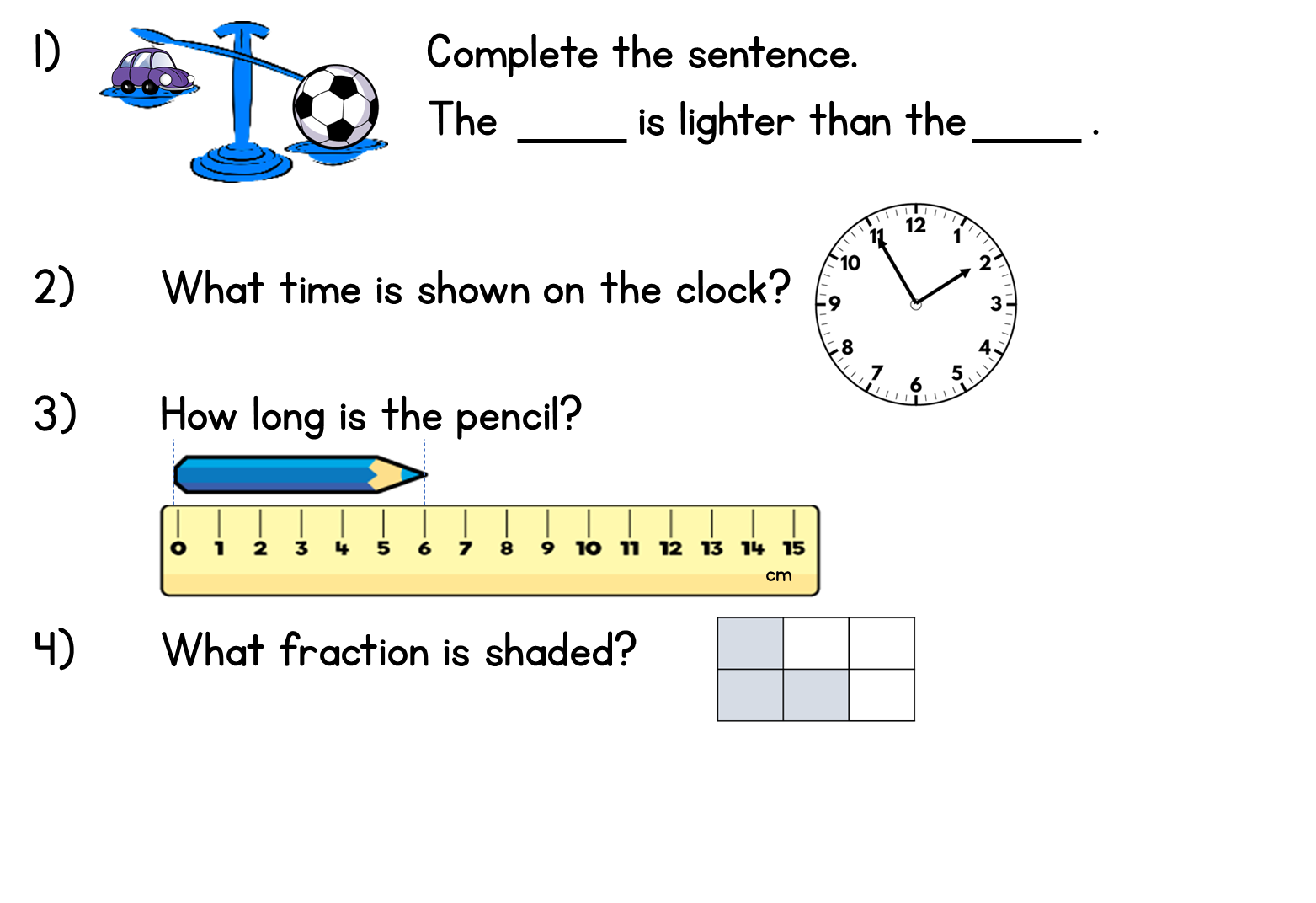 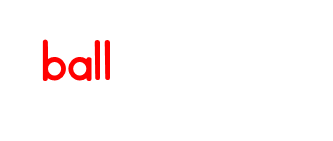 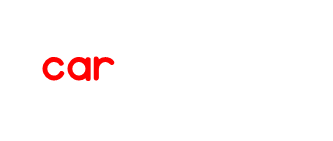 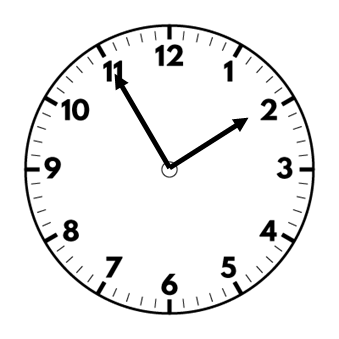 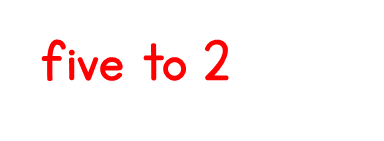 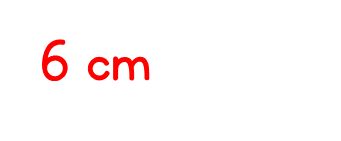 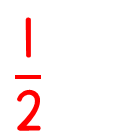 Year 2 | Week 8 | Day 3
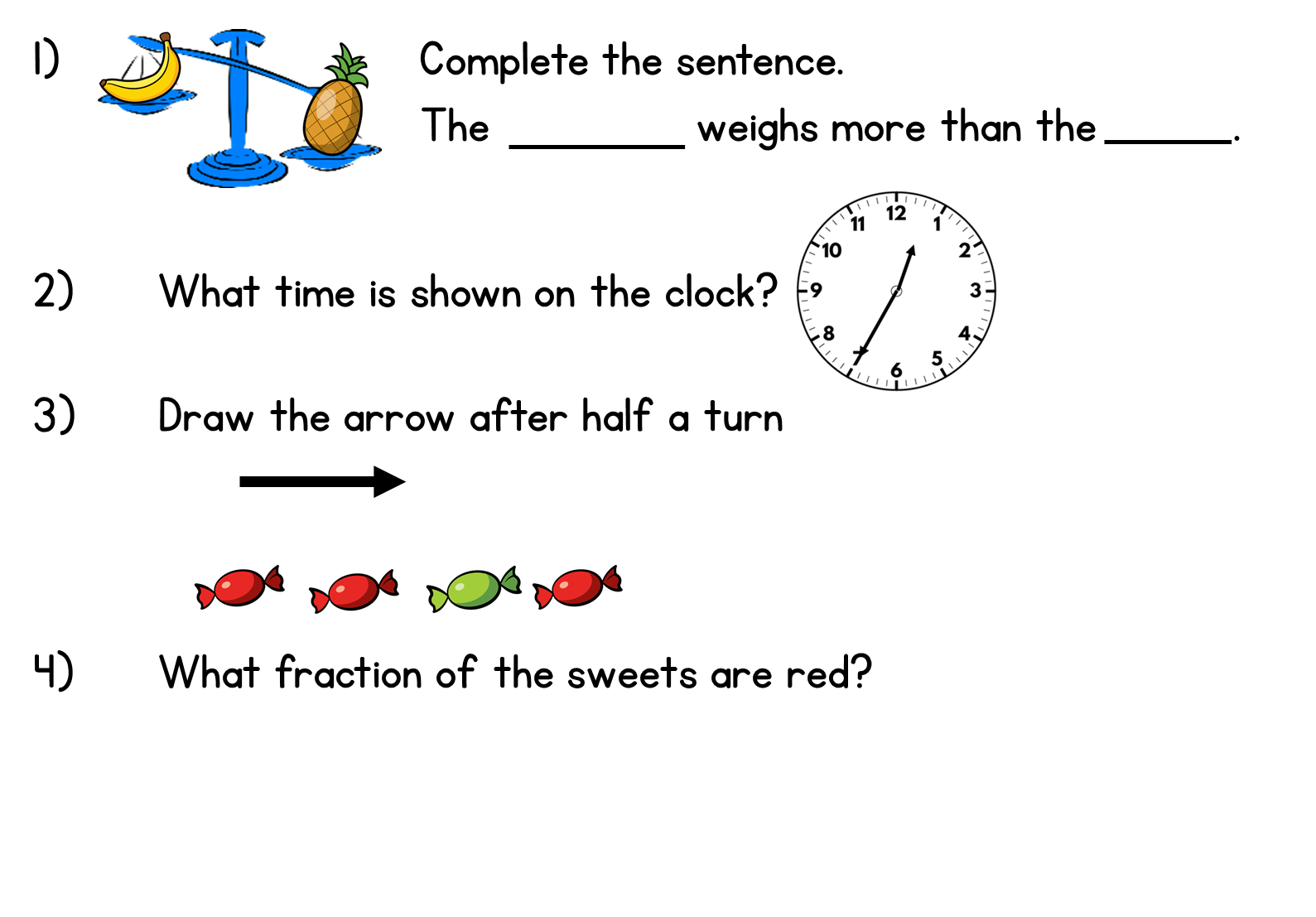 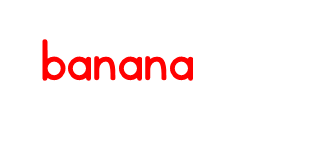 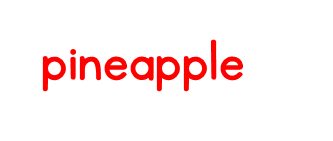 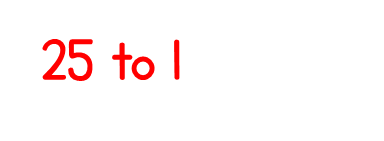 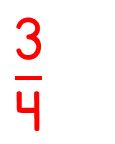 Year 2 | Week 8 | Day 4
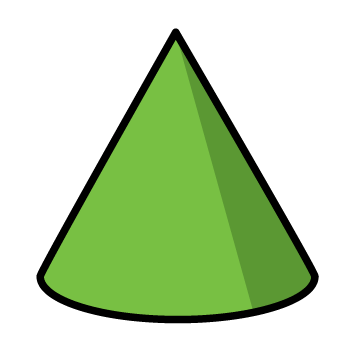 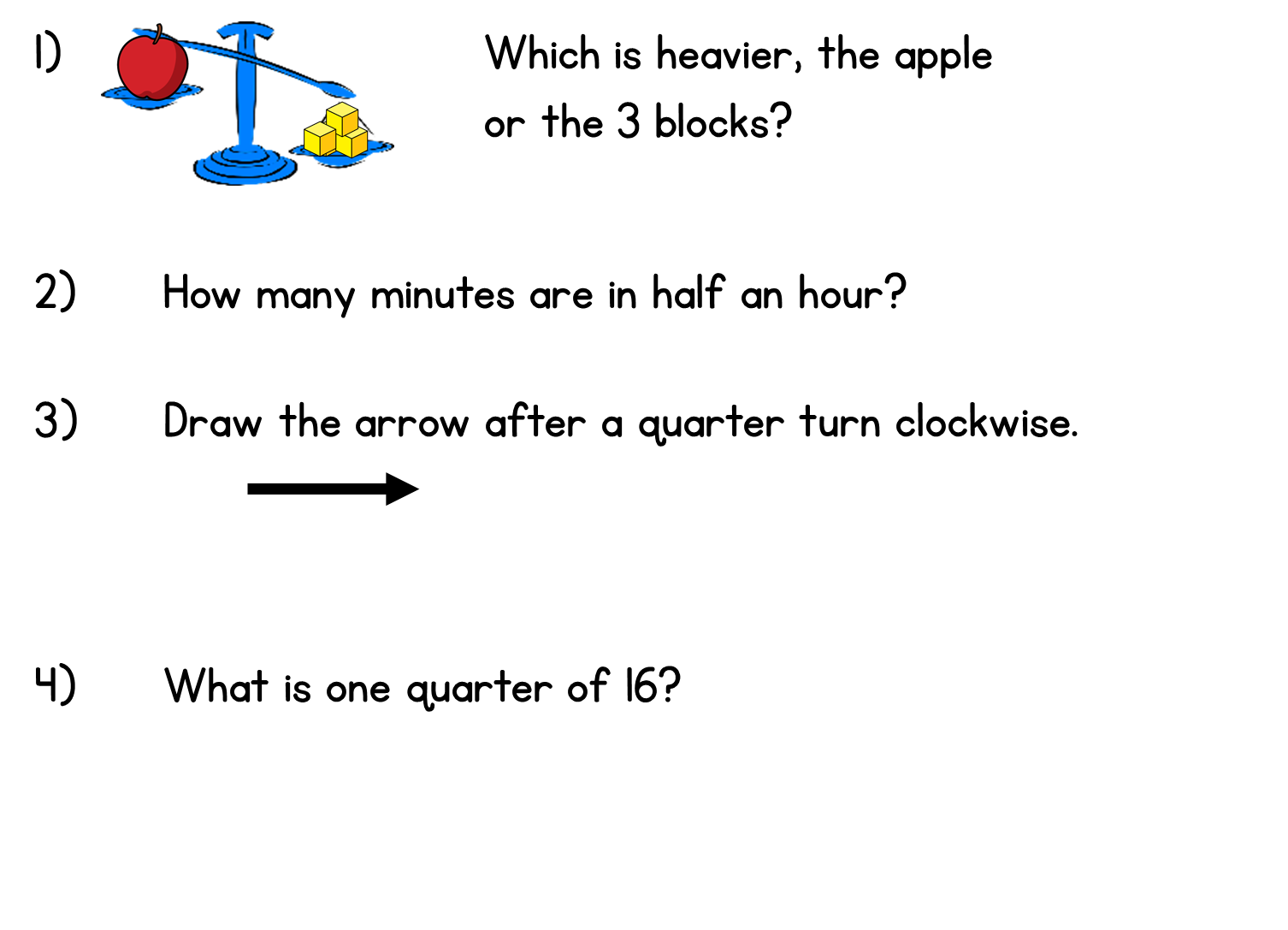 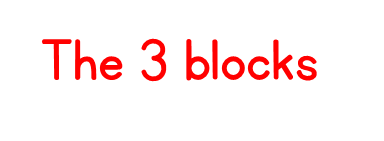 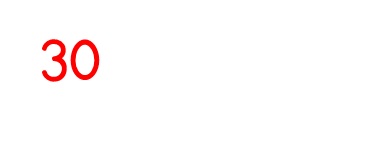 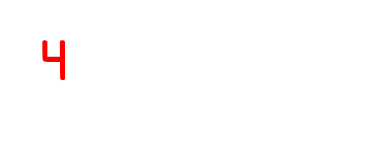 Year 2 | Week 8 | Day 5
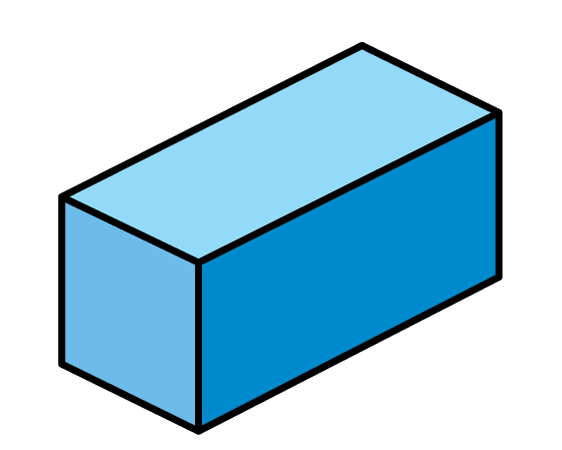 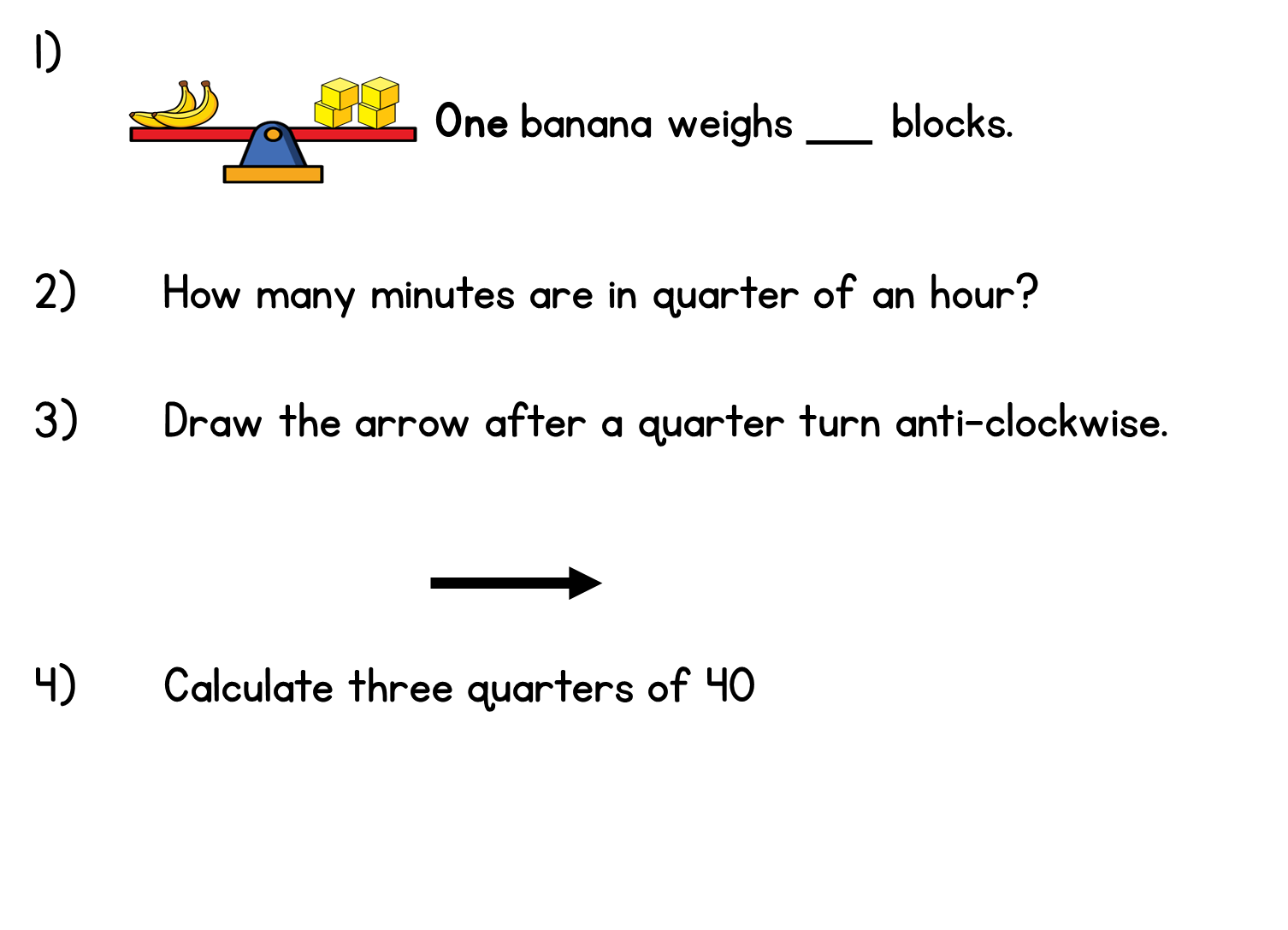 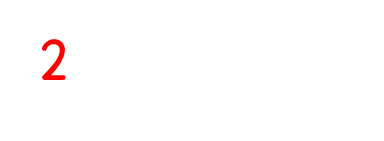 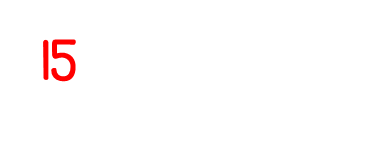 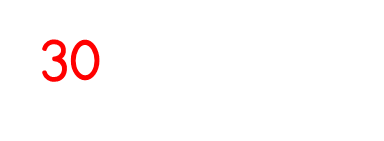 Year 2 | Week 9 | Day 1
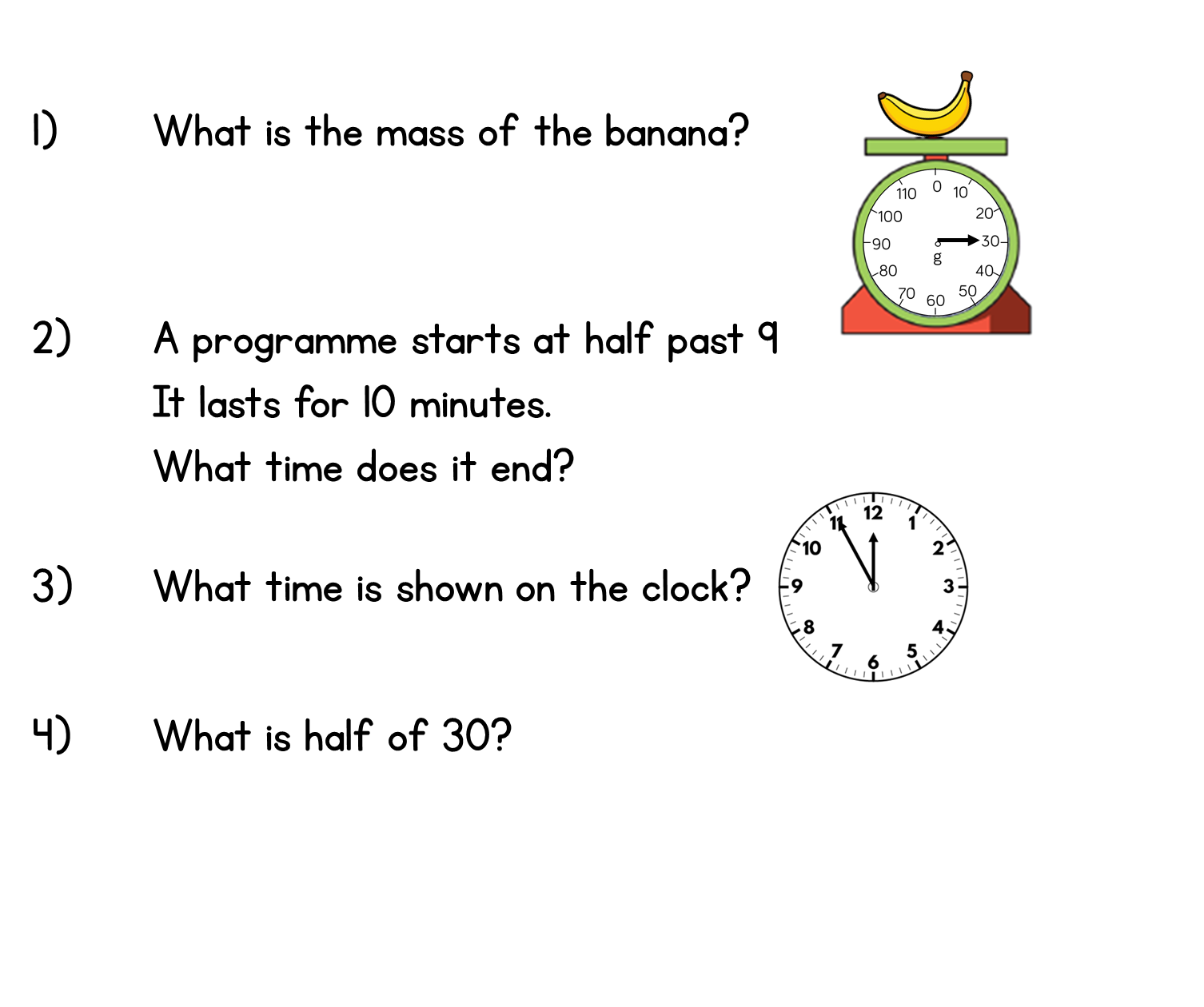 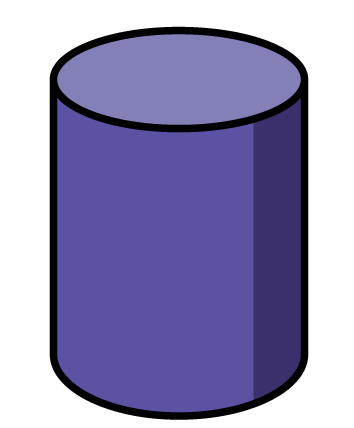 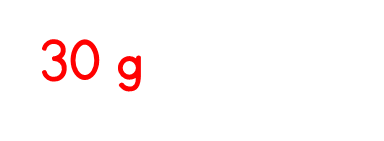 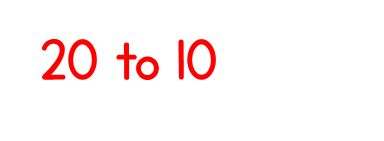 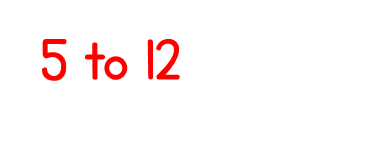 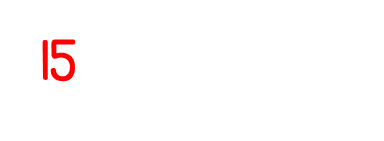 Year 2 | Week 9 | Day 2
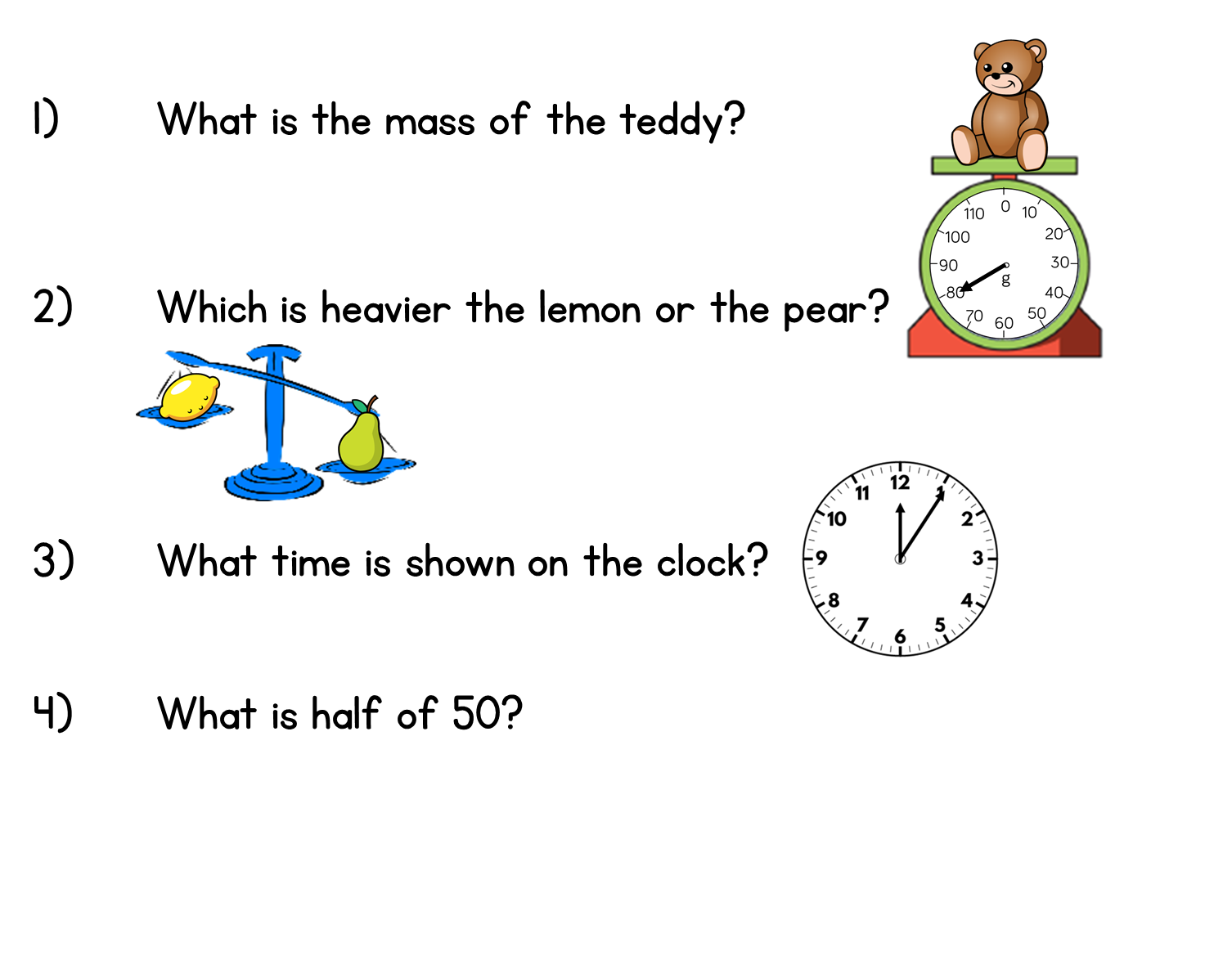 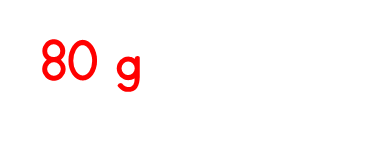 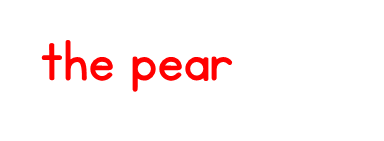 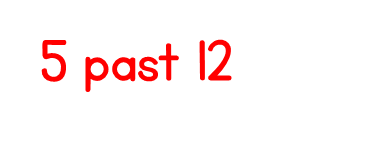 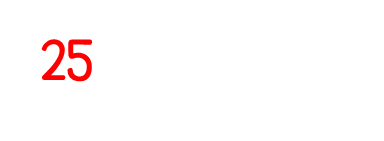 Year 2 | Week 9 | Day 3
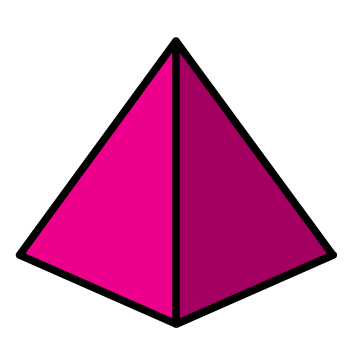 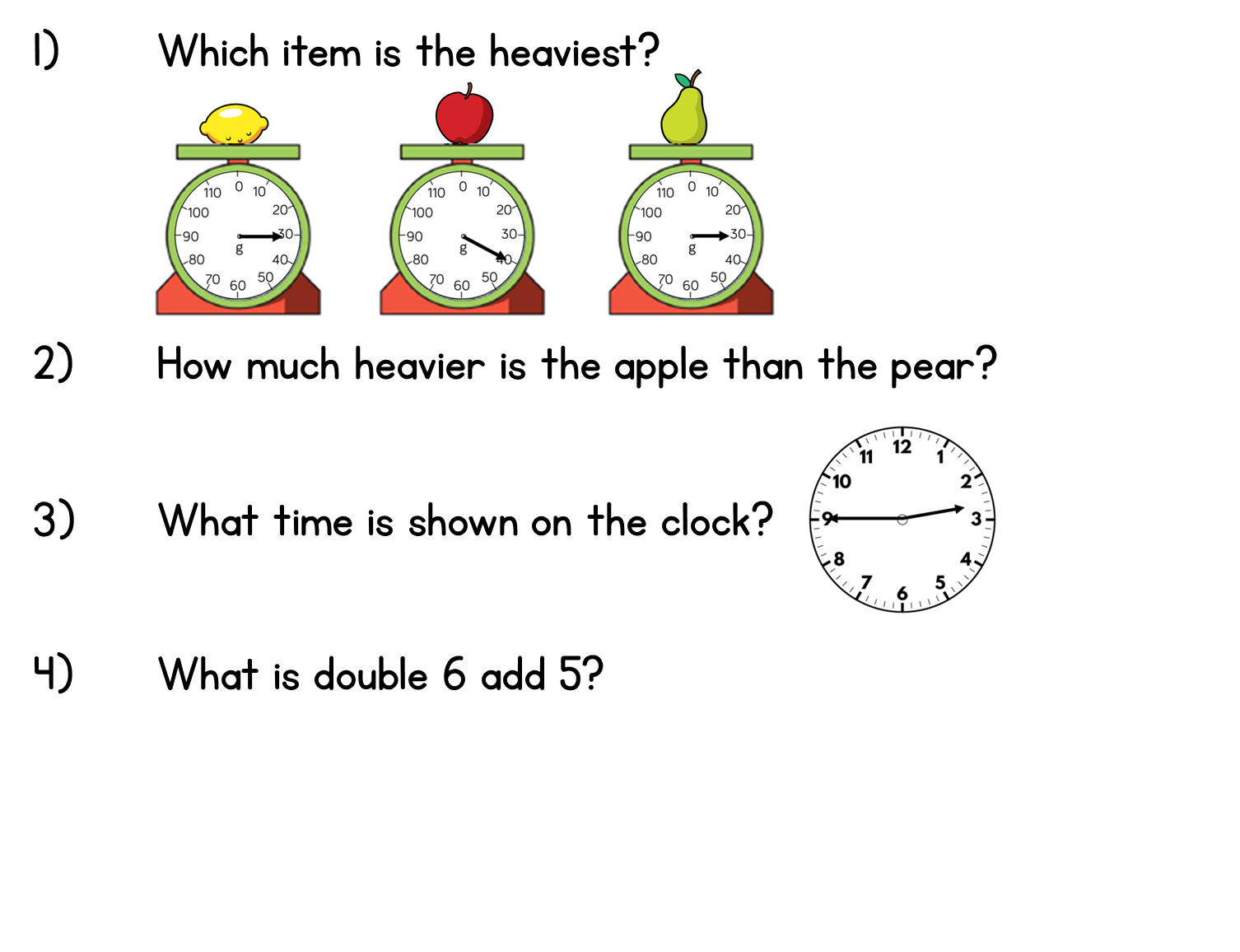 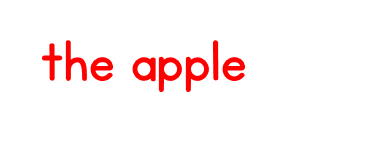 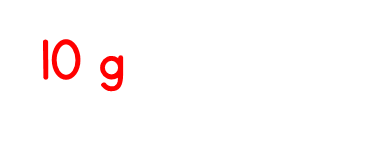 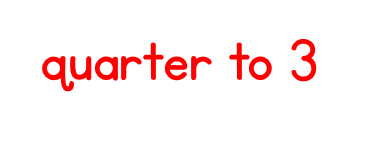 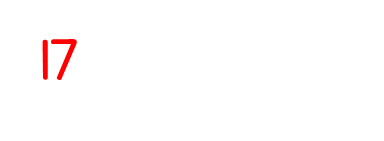 Year 2 | Week 9 | Day 4
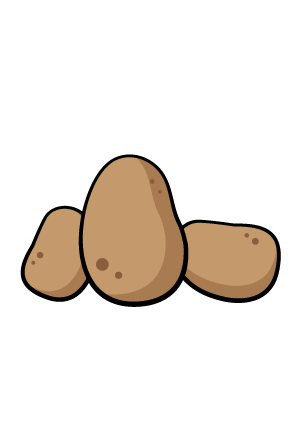 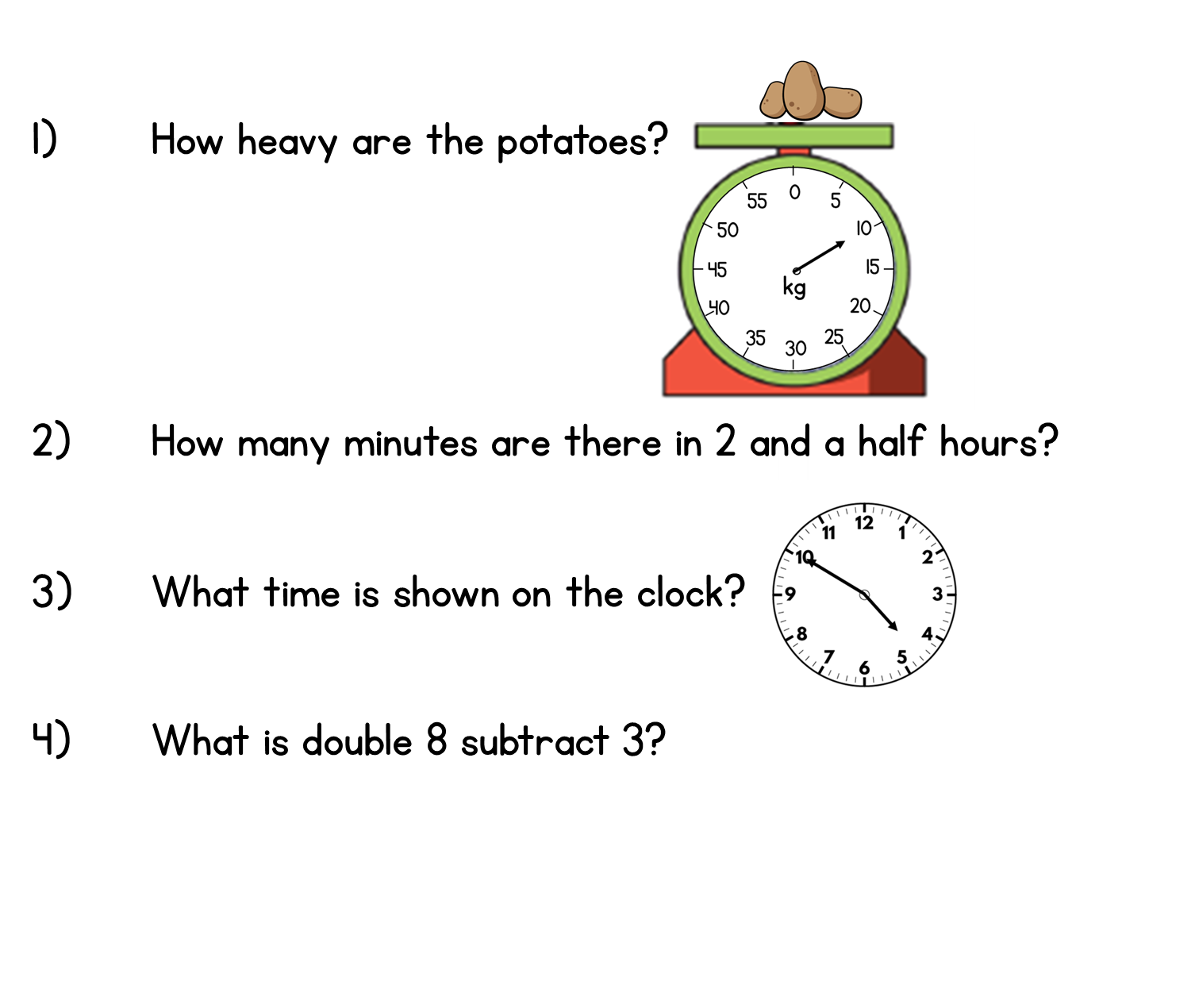 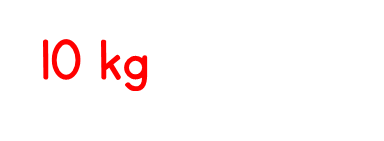 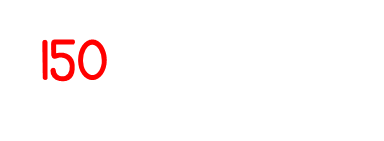 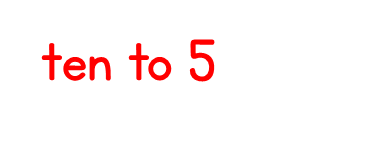 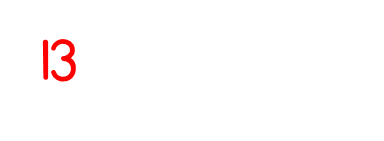 Year 2 | Week 9 | Day 5
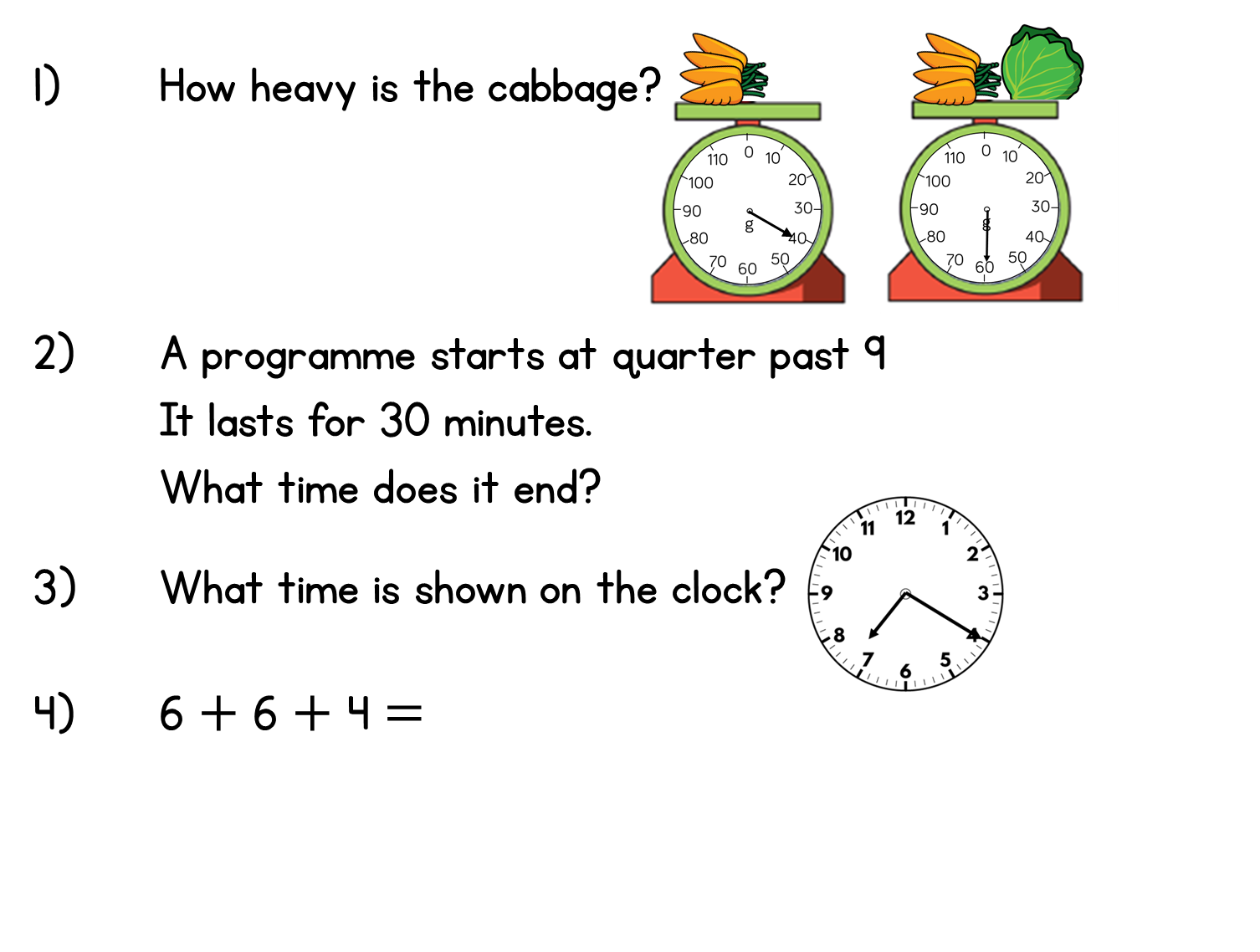 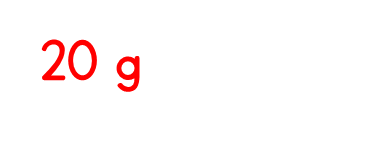 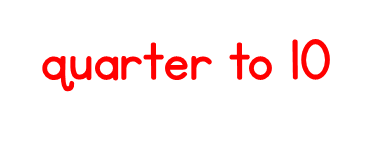 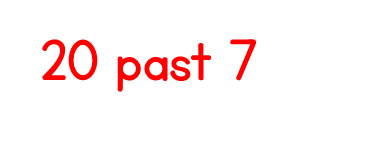 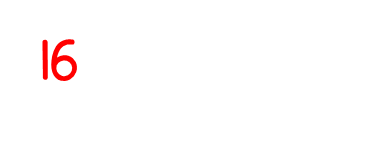 Year 2 | Week 10 | Day 1
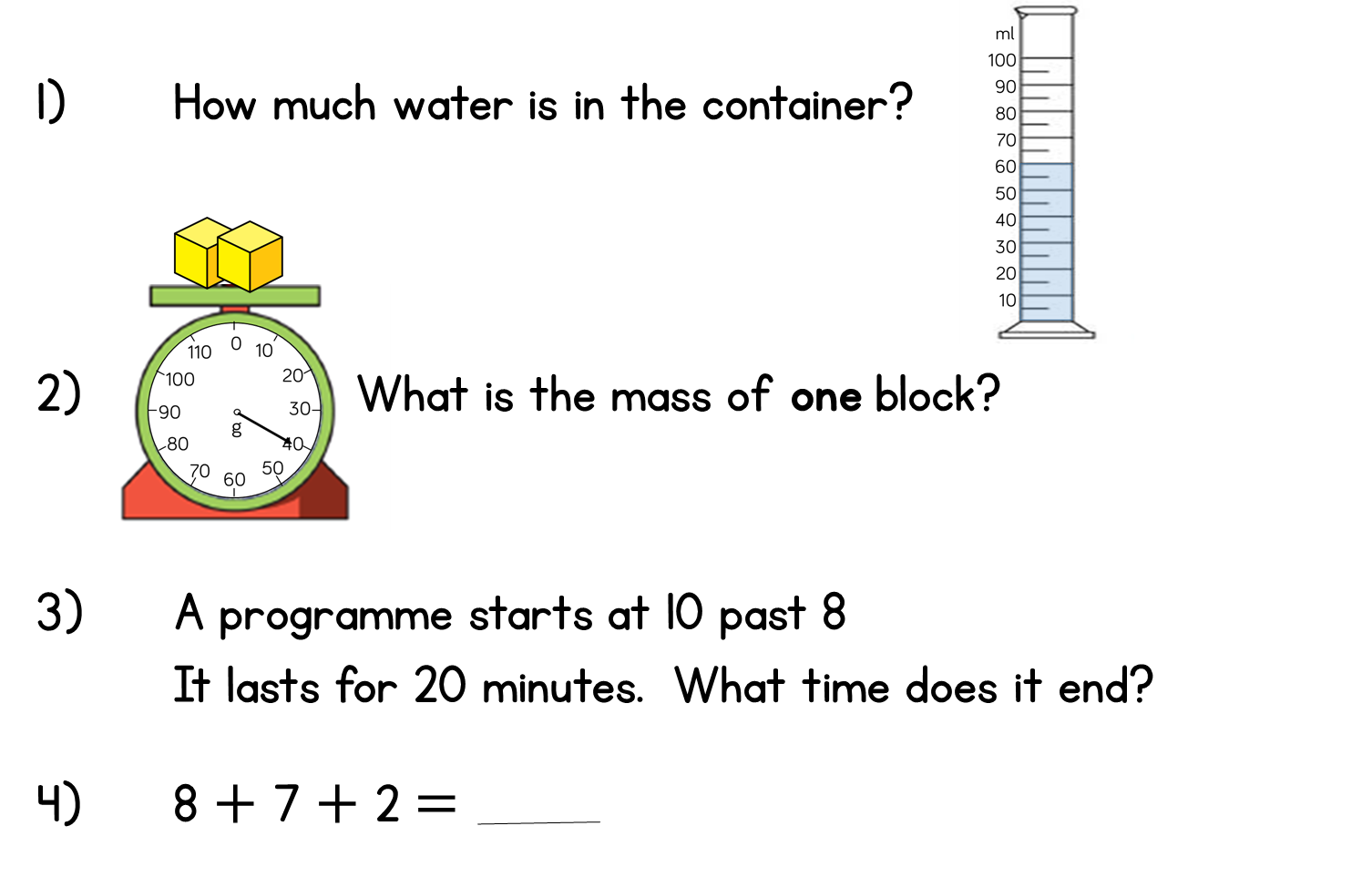 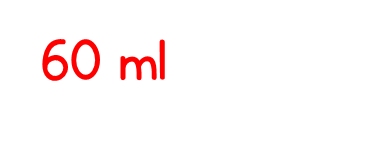 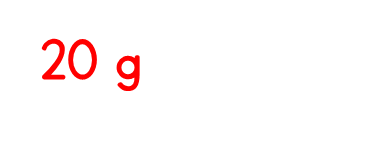 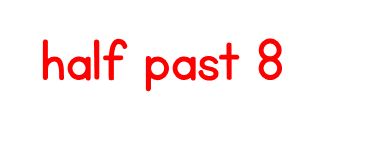 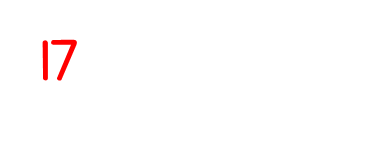 Year 2 | Week 10 | Day 2
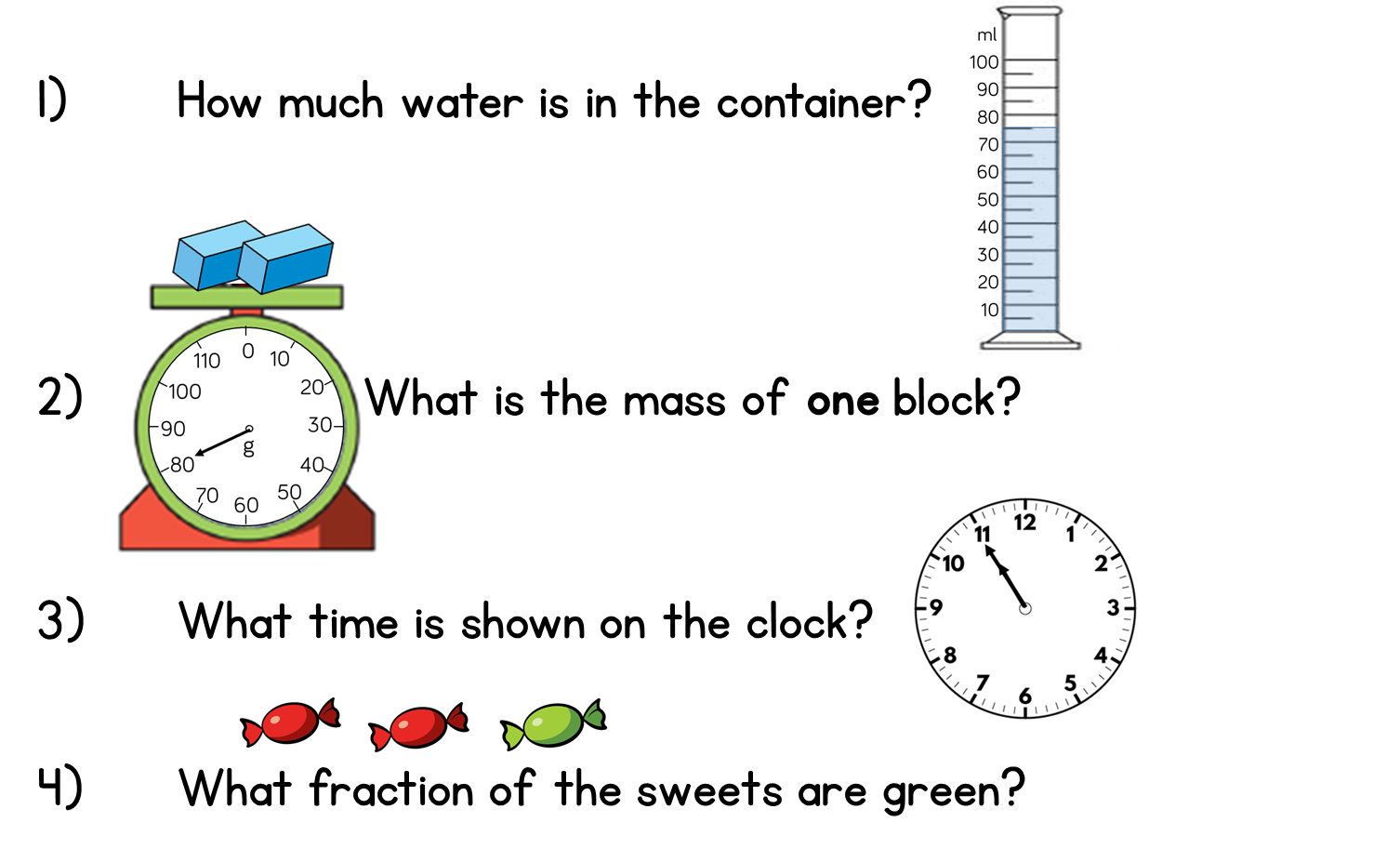 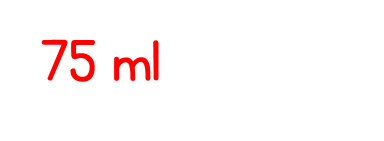 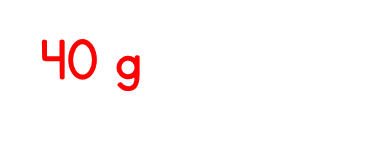 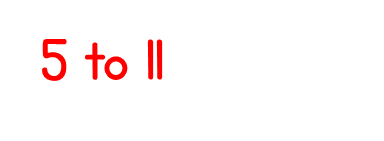 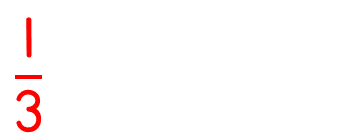 Year 2 | Week 10 | Day 3
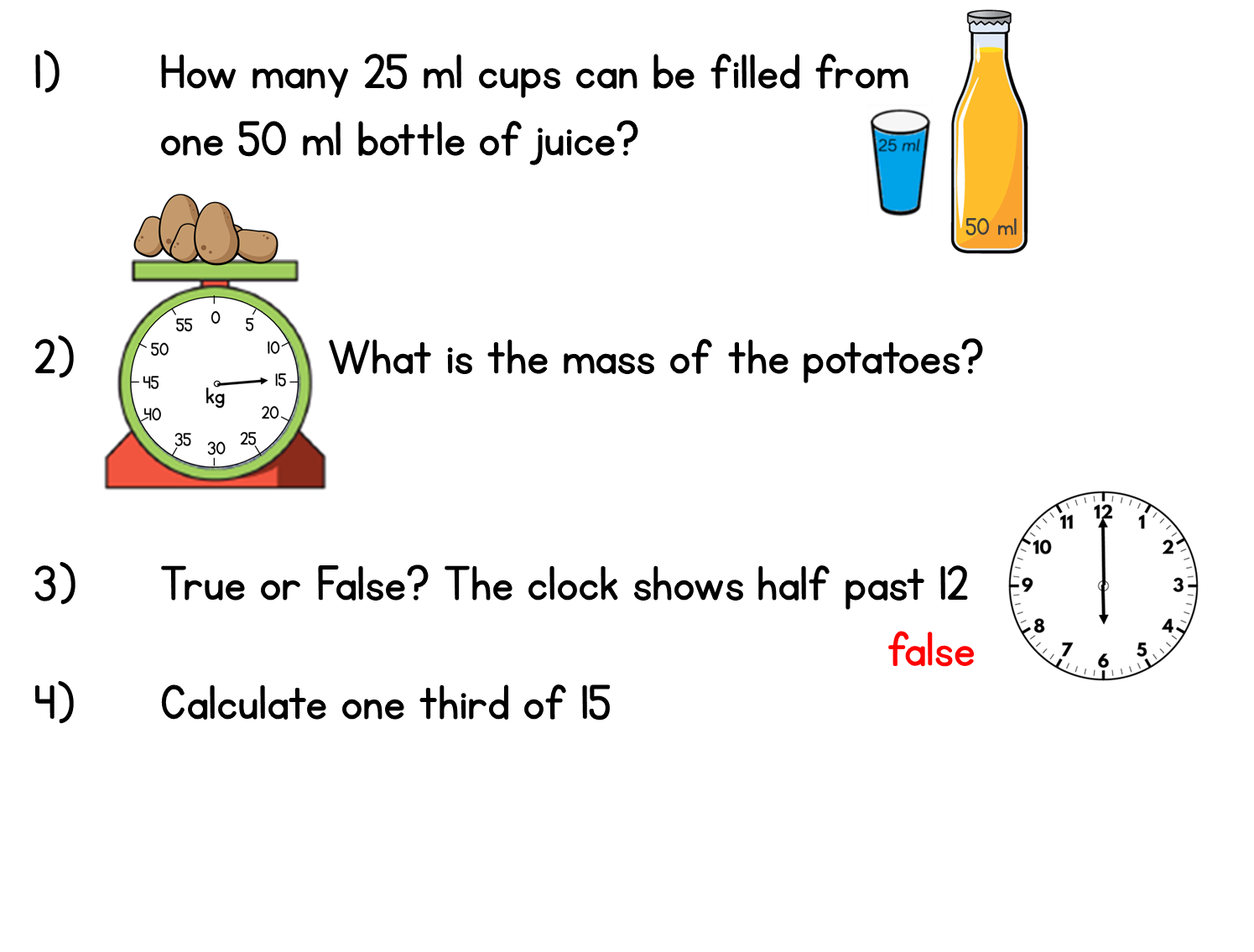 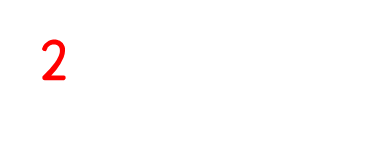 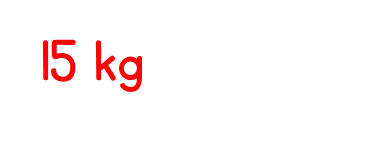 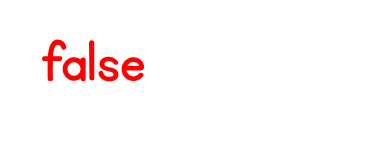 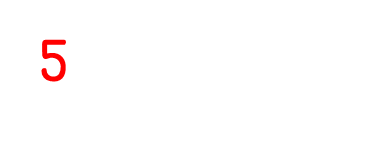 Year 2 | Week 10 | Day 4
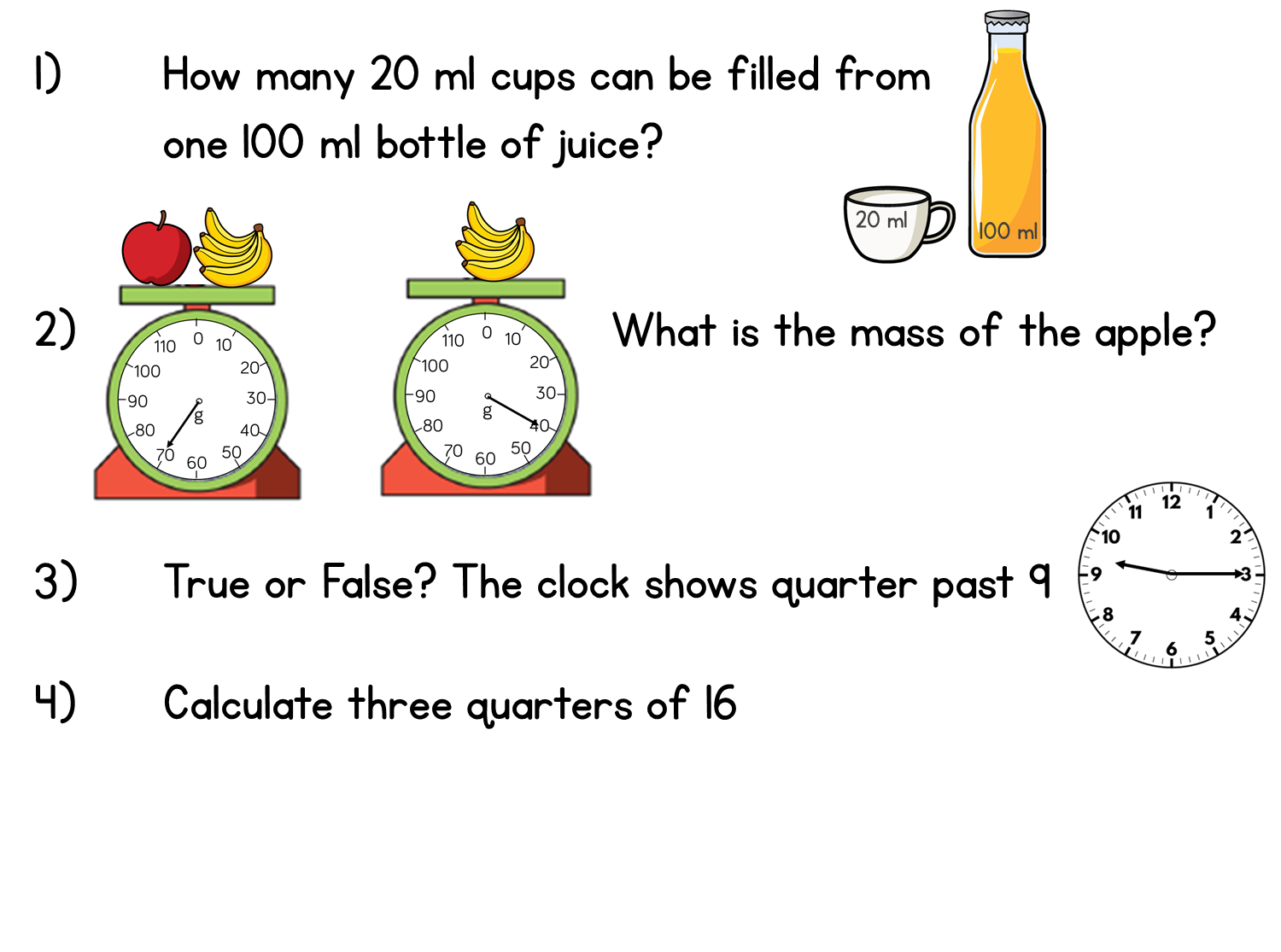 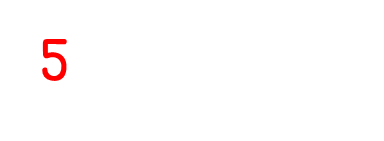 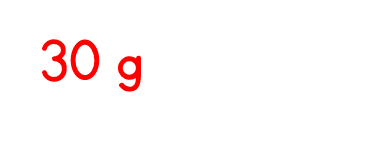 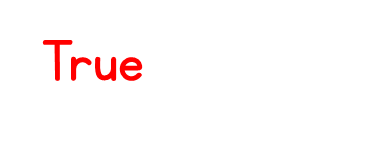 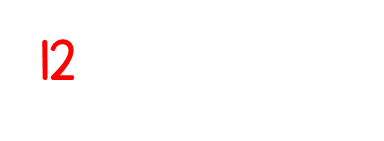 Year 2 | Week 10 | Day 5
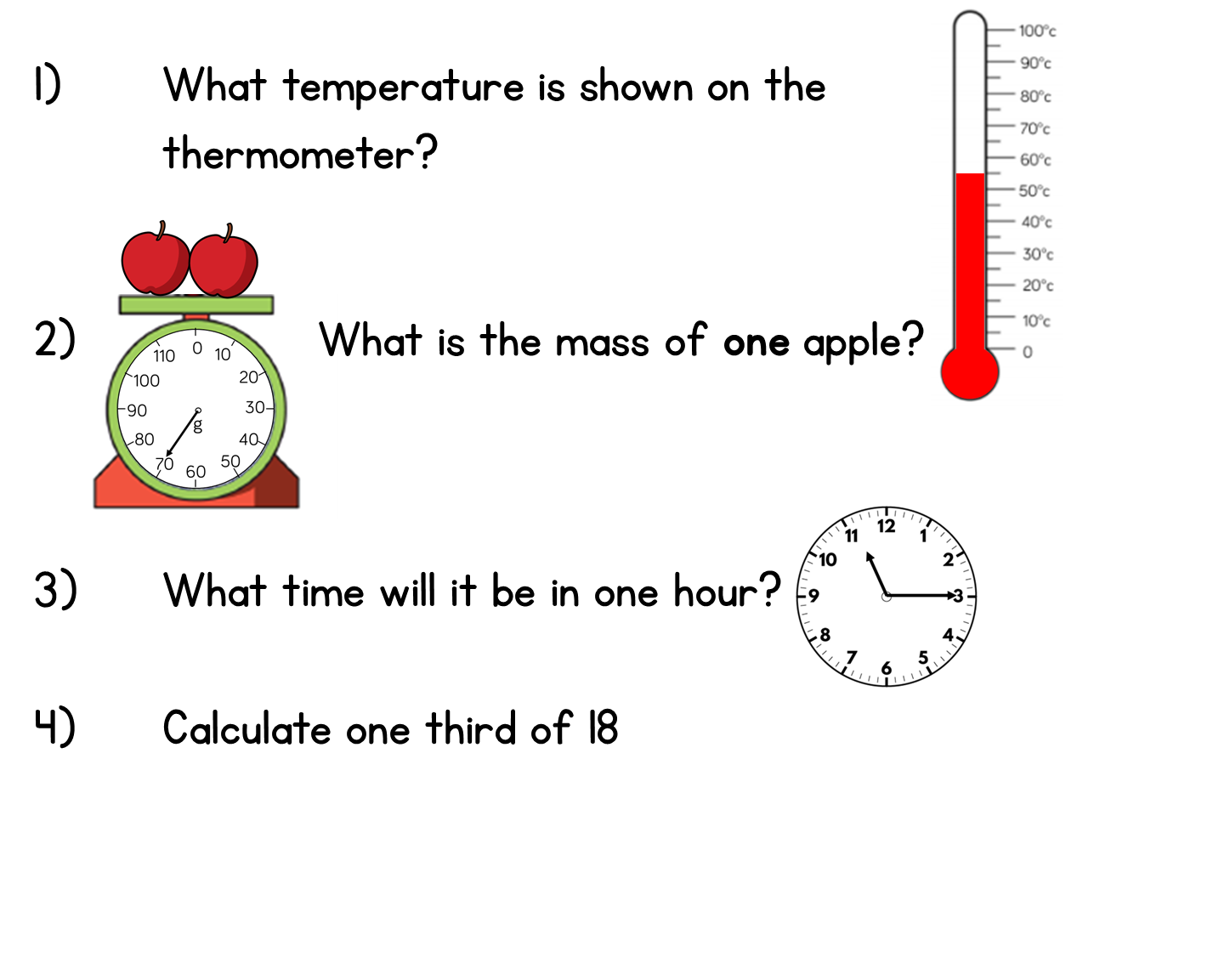 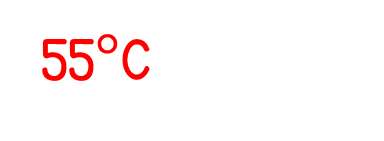 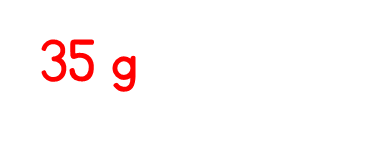 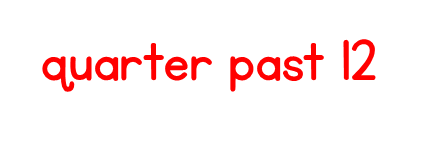 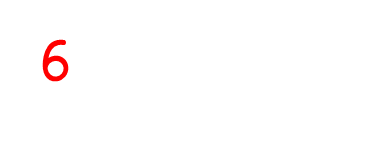